Annual Institutional Review
Presented by:
Christine Redovan, MBA
GME Consultant
Introducing Your Presenter…
Christine Redovan, MBA
GME Consultant


Seasoned Director of Medical Education and GME Operations

Accreditation and Management success for both ACGME & AOA Programs
ACGME-I Accreditation Expert

Successful Continued Accreditation & New Start-Up Implementation 

Focused on continual readiness and offering timely and useful GME resources
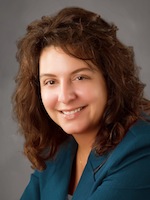 Presented by Partners in Medical Education, Inc. 2016
2
Goals & Objectives
Develop measurable criteria that is meaningful for your institution

Learn effective strategies and techniques for GMEC engagement

Review best practices and examples from the field
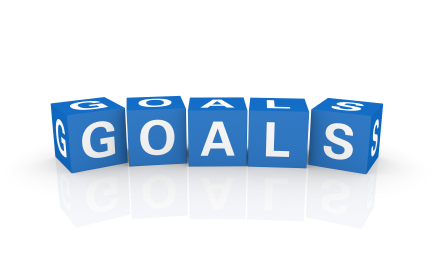 Presented by Partners in Medical Education, Inc. 2016
3
Institutional Requirement I.B.5
I.B.5. The GMEC must demonstrate effective oversight of the Sponsoring Institution’s accreditation through an Annual Institutional Review (AIR). (Outcome) 
 
I.B.5.a) The GMEC must identify institutional performance indicators for the AIR which include: (Core) 
 
	I.B.5.a).(1) results of the most recent institutional self-	study visit; (Detail) 
 
	I.B.5.a).(2) results of ACGME surveys of residents/fellows 	and core faculty; and, (Detail) 
 
	I.B.5.a).(3) notification of ACGME-accredited programs’ 	accreditation statuses and self-study visits. (Detail)
Presented by Partners in Medical Education, Inc. 2016
4
Institutional Requirement I.B.5
I.B.5.b) The AIR must include monitoring procedures for action plans resulting from the review. (Core) 
 
I.B.5.c) The DIO must submit a written annual executive summary of the AIR to the Governing Body. (Core)
Available at http://www.acgme.org/Designated-Institutional-Officials/Institutional-Review-Committee/Institutional-Application-and-Requirements
Presented by Partners in Medical Education, Inc. 2016
5
Why do we have to do the AIR?
Not only required for accreditation….but 
It is a best practice for the institution to review itself
It sets the stage for future self-study activity
Demonstrates effective oversight of GME 
Links the Annual Program Evaluation and Special Review requirements
Highlights strengths 
Identifies areas for improvement
Presented by Partners in Medical Education, Inc. 2016
6
Institutional Performance Indicators
Presented by Partners in Medical Education, Inc. 2016
7
Institutional Performance Indicators
Presented by Partners in Medical Education, Inc. 2016
8
SMART Indicators
S
M
A
R
T
Presented by Partners in Medical Education, Inc. 2016
9
SMART Indicators
Established
Easy to understand
Easy to use
Applicable to all institutions and programs
Useful in other areas of GME and other work we may be involved with
S
A
M
R
T
Presented by Partners in Medical Education, Inc. 2016
10
SMART Indicators
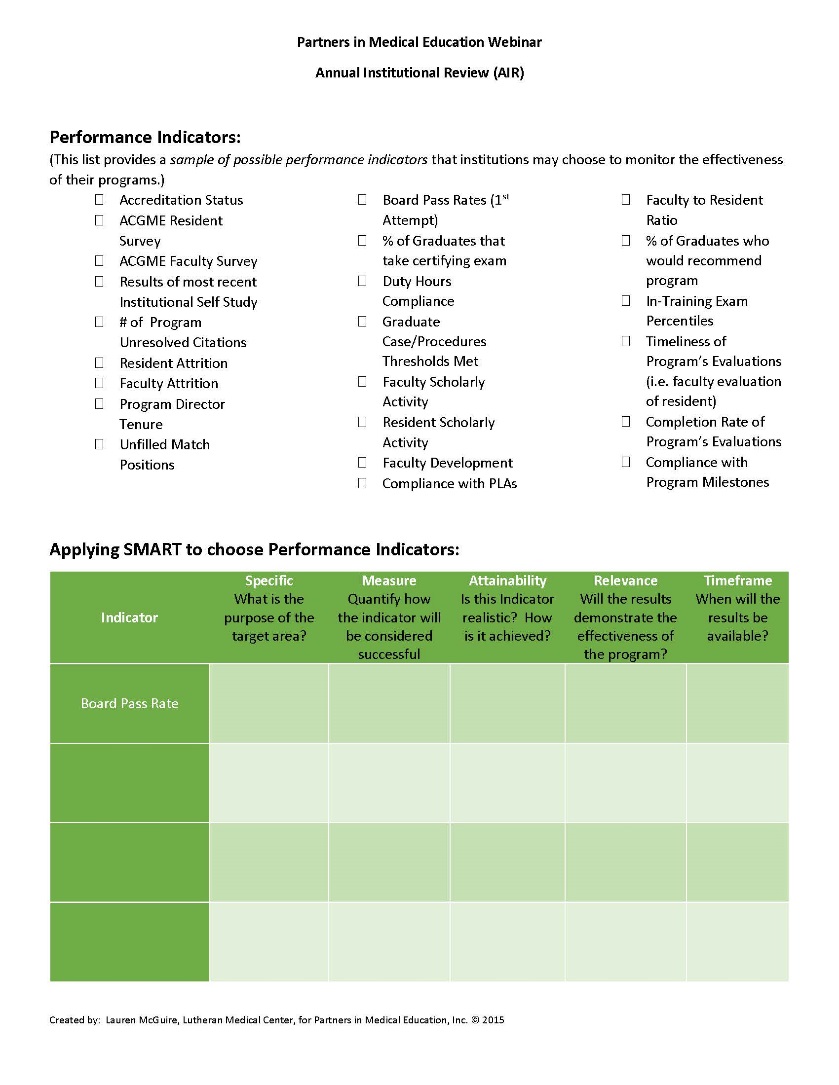 Refer to handout – Performance Indicators Worksheet
Presented by Partners in Medical Education, Inc. 2016
11
Institutional Performance Indicators
Lets work through some examples of popular institutional performance indicators:

Program Attrition
Scholarly Activity
Board Pass Rate
Resident Survey
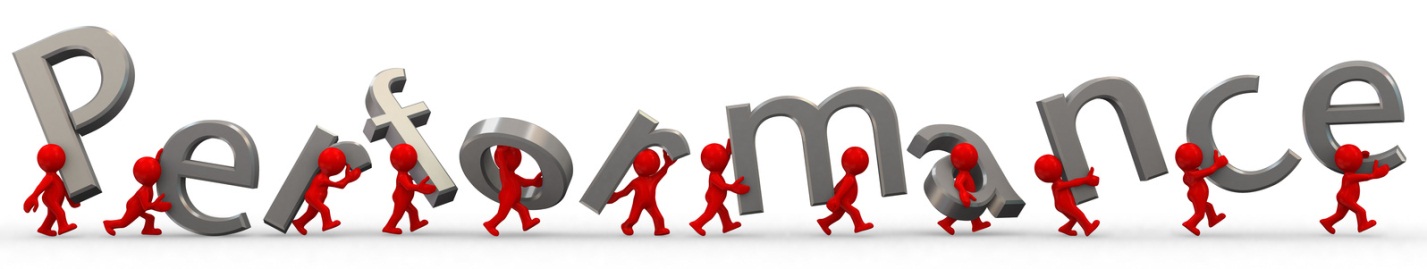 Presented by Partners in Medical Education, Inc. 2016
12
SMART Indicators- Program Attrition
Presented by Partners in Medical Education, Inc. 2016
13
SMART Indicators – Scholarly Activity
Presented by Partners in Medical Education, Inc. 2016
14
SMART Indicators – Board Pass Rate
Presented by Partners in Medical Education, Inc. 2016
15
SMART Indicators – Resident Survey
Presented by Partners in Medical Education, Inc. 2016
16
Putting it all together
Data Analysis
Report
Action Plan
Executive Summary
Monitoring
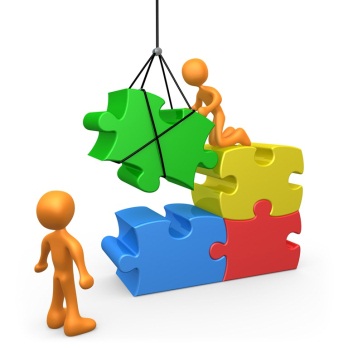 Presented by Partners in Medical Education, Inc. 2016
17
Data Analysis
Data Visualization is key
Dashboards 
Graphs 
Tables
Arrows
Colors
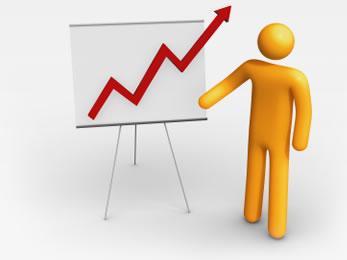 Presented by Partners in Medical Education, Inc. 2016
18
Survey Dashboard
See handout – Sample Resident and Faculty Survey Results Spreadsheet
Presented by Partners in Medical Education, Inc. 2016
19
Data Analysis
Keep it simple and relevant
What does your institution want to see?  
Graduation plans?
Percent retained in hospital? Local? Regional? State?
Number of citations?
Types of citations?
Number of peer-reviewed publications?
What makes sense for your institution?
Presented by Partners in Medical Education, Inc. 2016
20
Data Analysis
Must include
Institutional Self-Study results 
Resident & Faculty Survey results 
Notification of accreditation status and self-study visits
Performance indicators GMEC approved
Suggested items
Demographics (program, residents)
CLER results
Other data requested by administration/governing body
Anything useful to performing GMEC oversight
Presented by Partners in Medical Education, Inc. 2016
21
Data Analysis – CLER Data
Opportunity to link CLER data with institutional data

CLER focus areas related to resident and faculty survey domains
Are the results similar?
Positive or Negative
Is there a disconnect? 
What are some reasons?
Presented by Partners in Medical Education, Inc. 2016
22
Action Plan
Presented by Partners in Medical Education, Inc. 2016
23
Report
Assign pieces to GMEC members; Assembly by DIO or GME Office 
Length is whatever you need it to be to get the required information and your performance indicator data understood by the document readers. 
Must include monitoring plans for the action plan.
Obtain feedback and final approval from the GMEC.  Document in your minutes!
Publish your report to the institution to showcase achievements
Presented by Partners in Medical Education, Inc. 2016
24
Monitoring
SMARTER
Addition of Evaluate and Re-evaluate
Document in GMEC minutes
Frequency
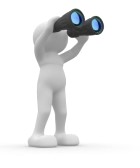 Presented by Partners in Medical Education, Inc. 2016
25
Executive Summary
Stand alone document
Analyze and summarize main points
Make recommendation based on analysis
Length approximately 10% of document summarizing
May include as an introduction or piece of the report
Presented by Partners in Medical Education, Inc. 2016
26
Executive Summary
Questions to think about…
Who will read the report?
What is main theme?
Are there sections/divisions within main document that are more important than others?
Does the main document make a recommendation or suggest an action?
What are the benefits or consequences of the action?
Presented by Partners in Medical Education, Inc. 2016
27
Final Thoughts…
Perform a SWOT for a deeper view of strengths, weaknesses, opportunities and threats
Keep track of all of your AIR’s…you’ll need for self-study one day
Use your AIR to support your GME mission
Use program APE’s to feed the AIR
Use special reviews to feed the AIR
Use CLER data to feed the AIR
Presented by Partners in Medical Education, Inc. 2016
28
Upcoming Live Webinars


GME Finance – The Basics (2016 Update)
Thursday, October 13, 2016
12:00pm – 1:00pm EST

Maximizing Resident Forums
Tuesday, October 27, 2016
12:00pm – 1:00pm EST

What Every Coordinator 
Needs to Know About NAS
Tuesday, November 1, 2016
12:00pm – 1:00pm EST“Meet the Experts” Fall Freebie
Thursday, November 17, 2016
12:00pm – 1:00pm EST


www.PartnersInMedEd.com


Partners® Snippets
On-Demand Webinars
GMEC Check-Up: Is your GMEC 
meeting its responsibilities?

    A Proactive Approach to Supervising Residents Improves Patient Safety

New Institutional Accreditation:
Let’s Get Started!

Dealing Effectively with the
 Struggling Medical Learner

Special Review: Required and Useful

Osteopathic Recognition 

Fatigue Management & Mitigation
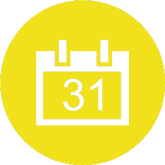 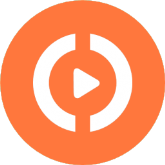 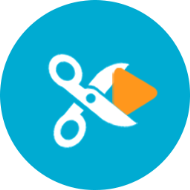 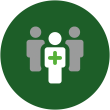 Contact us today to learn 
how our Educational Passports can save you time & money! 
724-864-7320
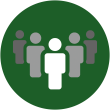 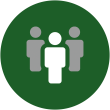 Presented by Partners in Medical Education, Inc. 2016
27
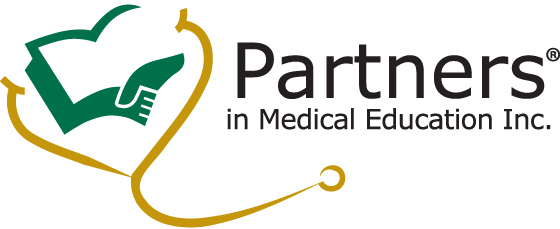 Partners in Medical Education, Inc. provides comprehensive consulting services to the GME community.  

Partners in Medical Education
724-864-7320  |  info@PartnersInMedEd.com

Christine Redovan, MBA 
 christine@partnersinmeded.com

www.PartnersInMedEd.com
Presented by Partners in Medical Education, Inc. 2016
28